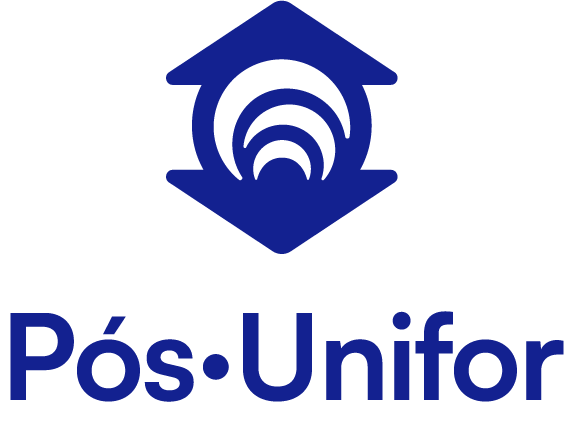 ESPECIALIZAÇÃO EM DIREITO PROCESSUAL CIVIL
CÓDIGO:  71 | TURMA: |35
Coordenação: Profa. Aline Veras Leite Mota
e-mail: alineverasmota@unifor.br
Horários de aulas: 
Quinta e Sexta – 19h às 22h
(*) Excepcionalmente  sábado pela manhã
Atualizado em: 24.09.2024
Este calendário está sujeito a alterações. Caso ocorram mudanças, a turma será informada da nova versão através da coordenação do curso.